মাল্টিমিডিয়া ক্লাসে সবাইকে স্বাগতম
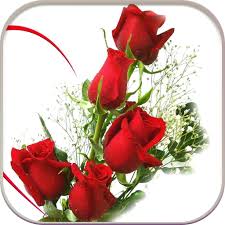 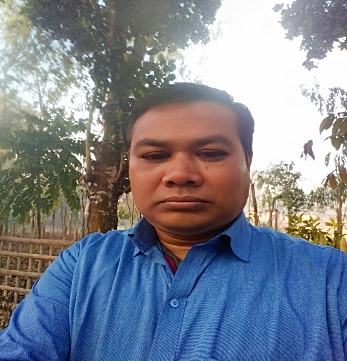 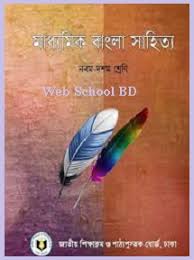 সন্তোষ কুমার বর্মা 
সহকারী শিক্ষক 
ভান্ডারদহ জনতা উচ্চ বিদ্যালয় 
পাটগ্রাম লালমনিরহাট 
মোবাইল-০১৭৬৮৯২৬৬৫৮
বাংলা প্রথম পত্র 
নবম শ্রেনী 
সময় ৪৫ মিনিট
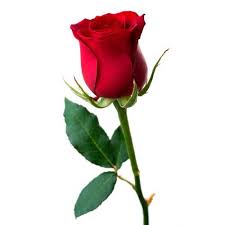 ছবিতে কি দেখা যাচ্ছে ?
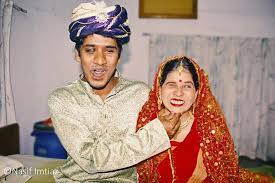 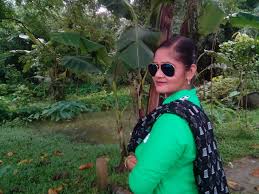 আজকের পাঠ 
অন্ধবধু  
যতীন্দ্রমোহন বাগচী
এই পাঠ শেষে কি শিখবে ?  

কবি পরিচিতি বলতে পারবে ? 
      কঠিন কঠিন শব্দের অর্থ বলতে পারবে ? 
         বিশেষ চাহিদা সম্পন্ন ব্যক্তির বর্ননা দিতে পারবে ?
কবি পরিচিতি


জন্ম ২৭ শে নভেম্বর ১৮৭৮ সাল 
নদীয়া জেলার জামসেদপুরগ্রামে 
উল্লেযোগ্য গ্রন্থ লেখা,রেখা,
অপরাজিতা,বন্ধুরদান ইত্যাদি 
মৃত্যু ১লা ফেব্রুয়ারী ১৯৪৮
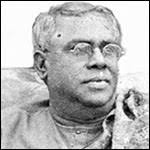 কঠিন শব্দের অর্থ 
ঠাকুর ঝি                                  ননদ  

চোখ গেল                            পাখী বিশেষ  

মধু মদির বাসে                          মধুর গন্ধে মোহময়  

আকাশ পাতাল                             নানা বিষয়
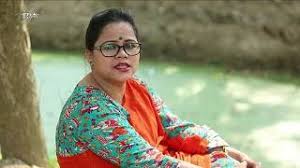 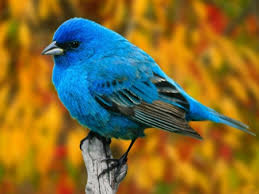 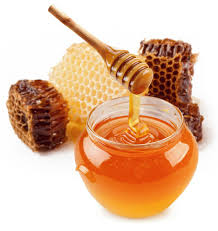 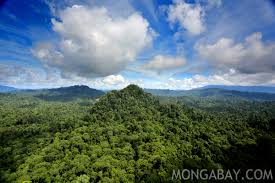 বিশেষ চাহিদা সম্পন্ন ব্যক্তি
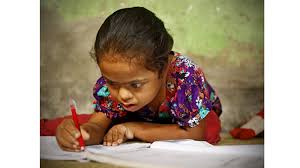 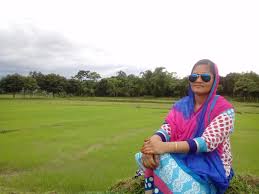 সরব পাঠ 
 
পায়ের তলায় নরম ঠেকল কী ! 
আস্তে একটু চল না ঠাকুর ঝি – 
ওমা,এ যে ঝরা –বকুল ! নয়? 
তাইতোব বলি ,বসে দোরের পাশে,
রাত্তিরে কাল-মধু মদির বাসে 
আকাশ পাতাল –কতই মনে হয় ।
জৈষ্ট্য আসতে ক-দিন দেরি ভাই-
আমের গায়ে বরণ দেখা যায়?
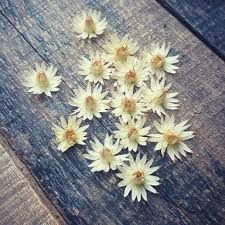 -অনেক দেরি ? কেমন করে হবে । 
কোকিল –ডাকা শুনেছি সেই কবে,
 দখিনা হাওয়া – বন্ধ কবে  ভাই; 
দীঘির ঘাটে নতুন সিঁড়ি জাগে-
 শ্যাওলা-পিছল- এমনি শঙ্কা লাগে ,
পা-পিছলিয়ে তলিয়ে যাই ।
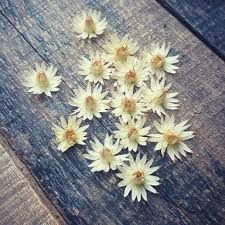 শিক্ষার্থীর পাঠ
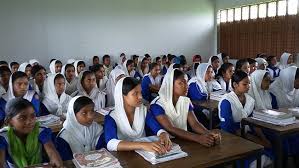 একক কাজ

 
যতীন্দ্র মোহন বাগচীর রচিত কয়েকটি গ্রন্থের নাম লিখ ?
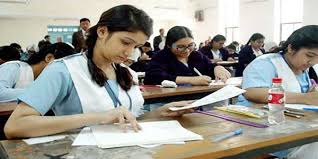 দলীয় কাজ

 
আমের গায়ে বরণ দেখা যায় ? বলতে কী বোঝাতে চেয়েছেন লিখ ?
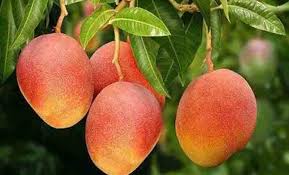 মূল্যায়ন

 ১। বিশেষ চাহিদা সম্পন্ন ব্যক্তি কারা ? 
২। মধুমদির বাসে’ কথাটির অর্থ কী ? 
                ৩। অন্ধ ব্যক্তি বসন্তের আগমন কী ভাবে বুঝতে পারে ব্যাখা কর ?
             ৪। অন্ধবধু কবিতায় দীঘির ঘাটের সিঁড়িটি কেমন ছিল ?
বাড়ির কাজ 


বিশেষ চাহিদা সম্পন্ন মানুষের প্রতি আমাদের আচরন কেমন হওয়া উচিত বলে তুমি মনে কর ? তোমার নিজের ভাষায় লিখ ?
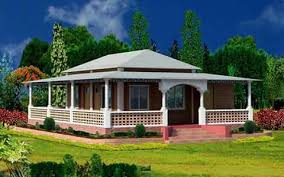 সবাইকে 
ধন্যবাদ
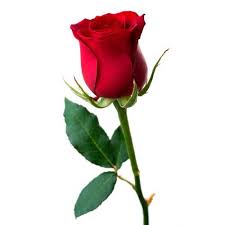